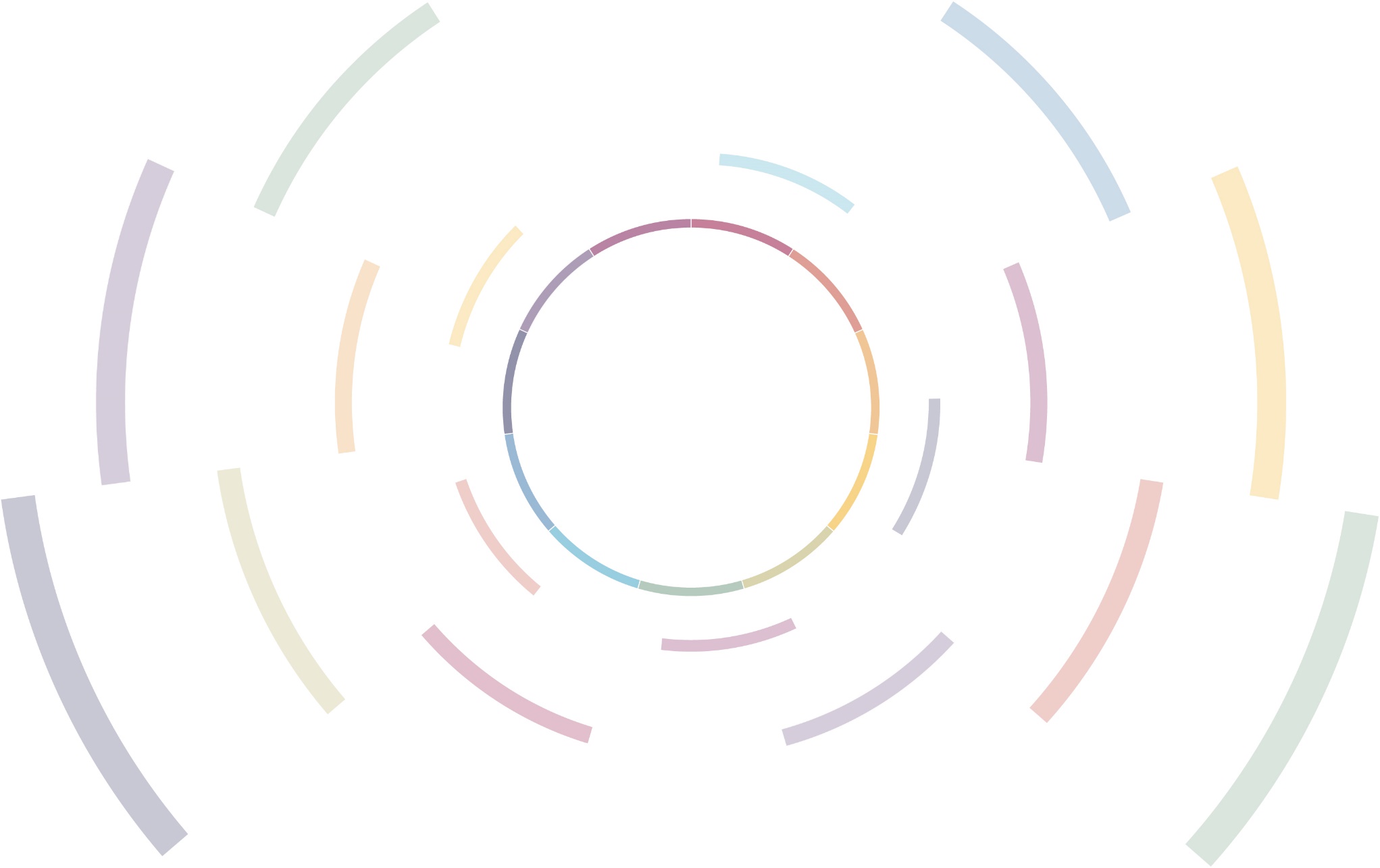 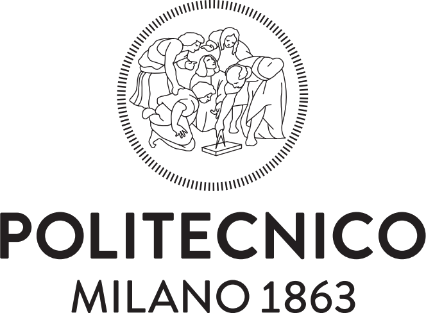 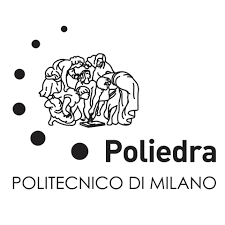 Multi-Criteria Decision Aiding to support the uptaking ofSmart Sustainable Districts
Alessandro Luè
alessandro.lue@polimi.it
Smart and Resilient Urban Development - Facing the Challenges

XXVIII International Scientific Conference
Regional development and demographic flows of southeastern European countries
University of Niš | Faculty of economics
Niš, 23 June 2023
Smart Sustainable Districts
The Smart Sustainable Districts (SSD) project focuses on urban transformation through the lens of the urban districts

Promoted by Politecnico di Milano and coordinated by Consorzio Poliedra, the project started in 2021 and involved more than 100 researchers from all Departments and Consortia of PolitecnicoProposes actions for the sustainable development, the ecological transition and the enhancement of resilience of places and communities at a local scale

Speak to local authorities and to the stakeholder that are active in urban and districts regeneration
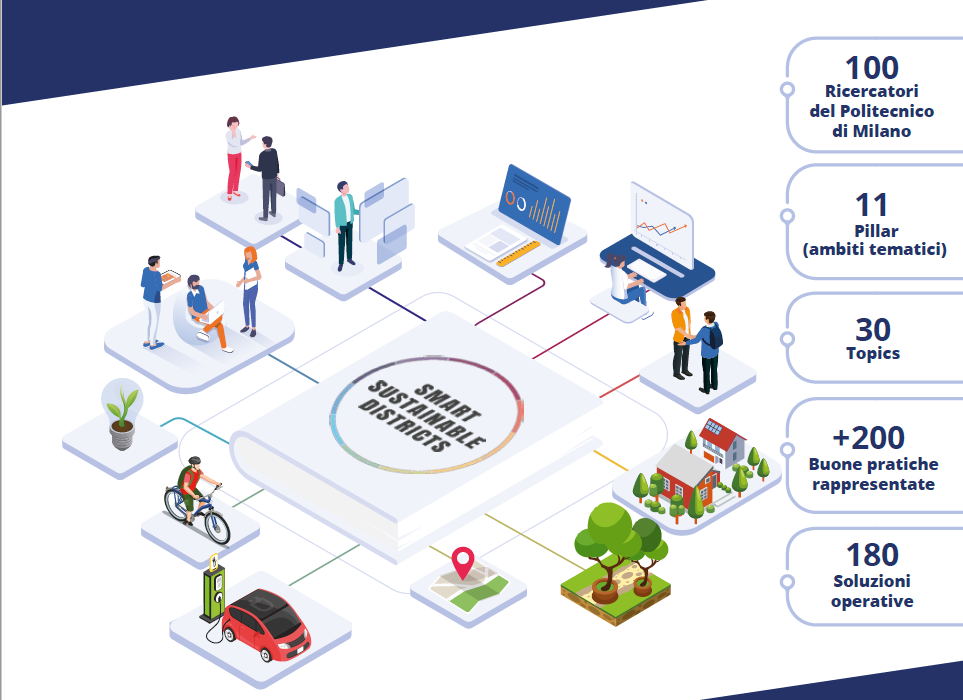 credits: pensagrafica.it
www.poliedra.polimi.it/en/ssd-smart-sustainable-districts
2
The SSD guidelines
Main output is a white paper, that aims to draft some practical guidelines to deal with planning and management of urban transformations at the district scale
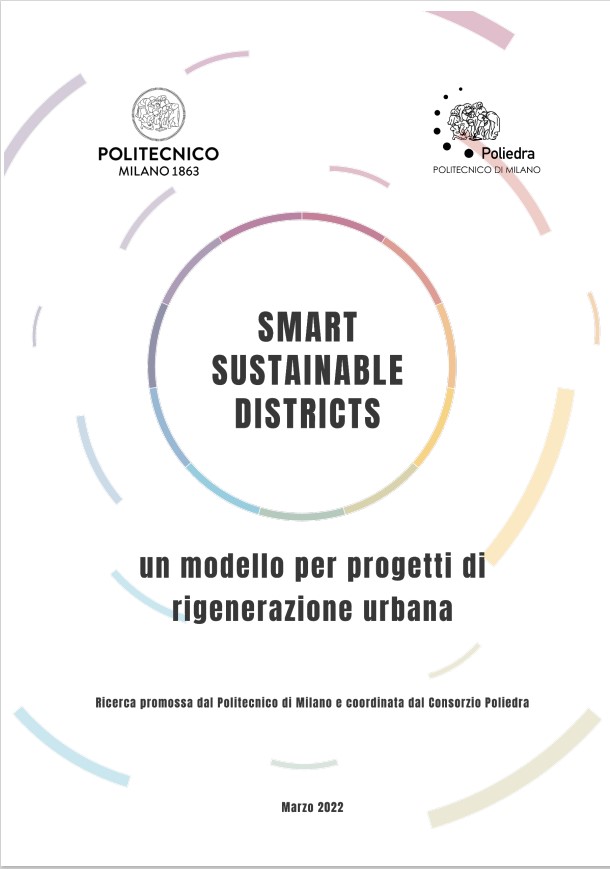 3
The thematic areas (pillars)
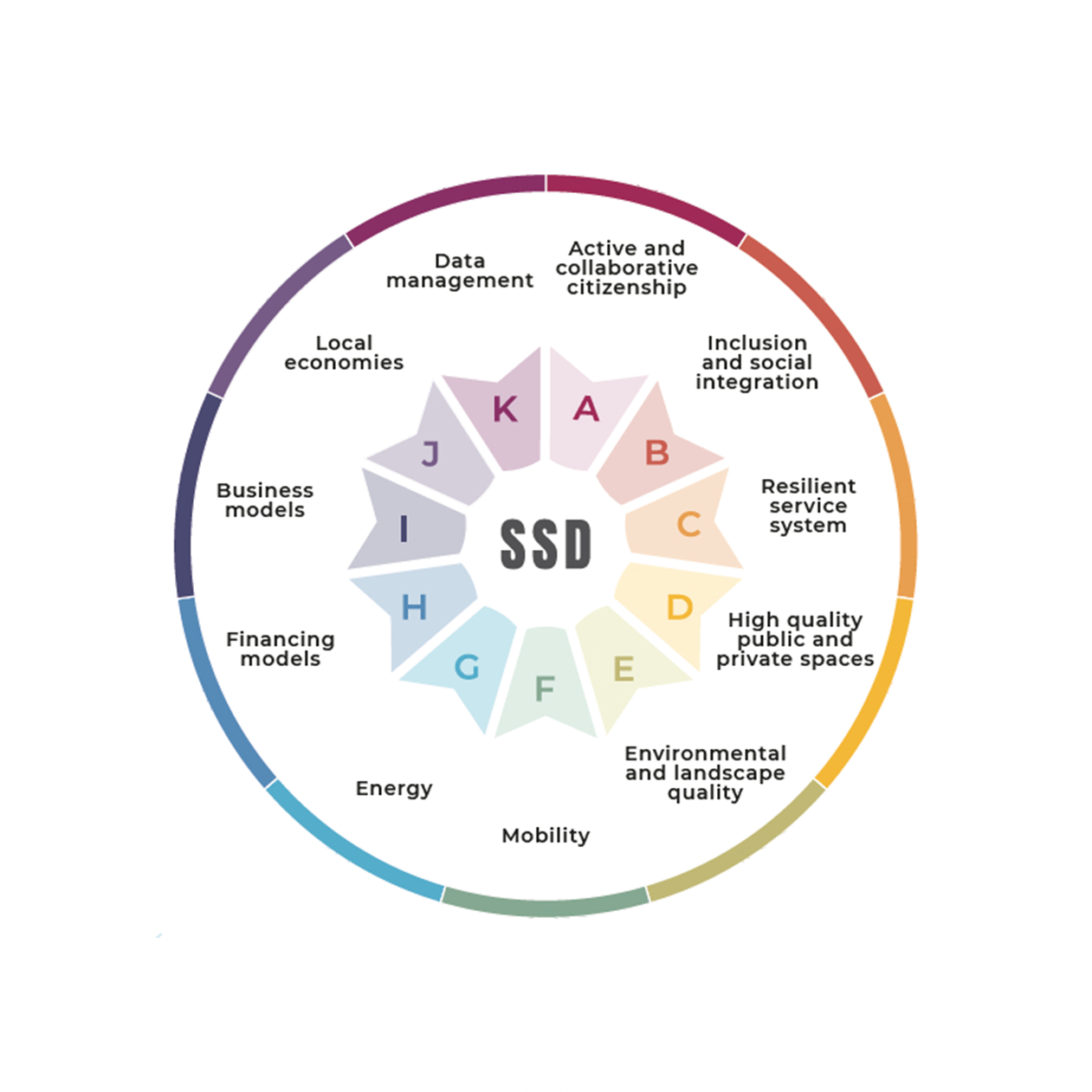 Main output is a white paper, that aims to draft some practical guidelines to deal with planning and management of urban transformations at the district scale

The white paper is divided into 11 thematic areas (pillars) to represent urban districts from a smart and sustainable point of view and to define the possible lines of action
4
Topics and pillars
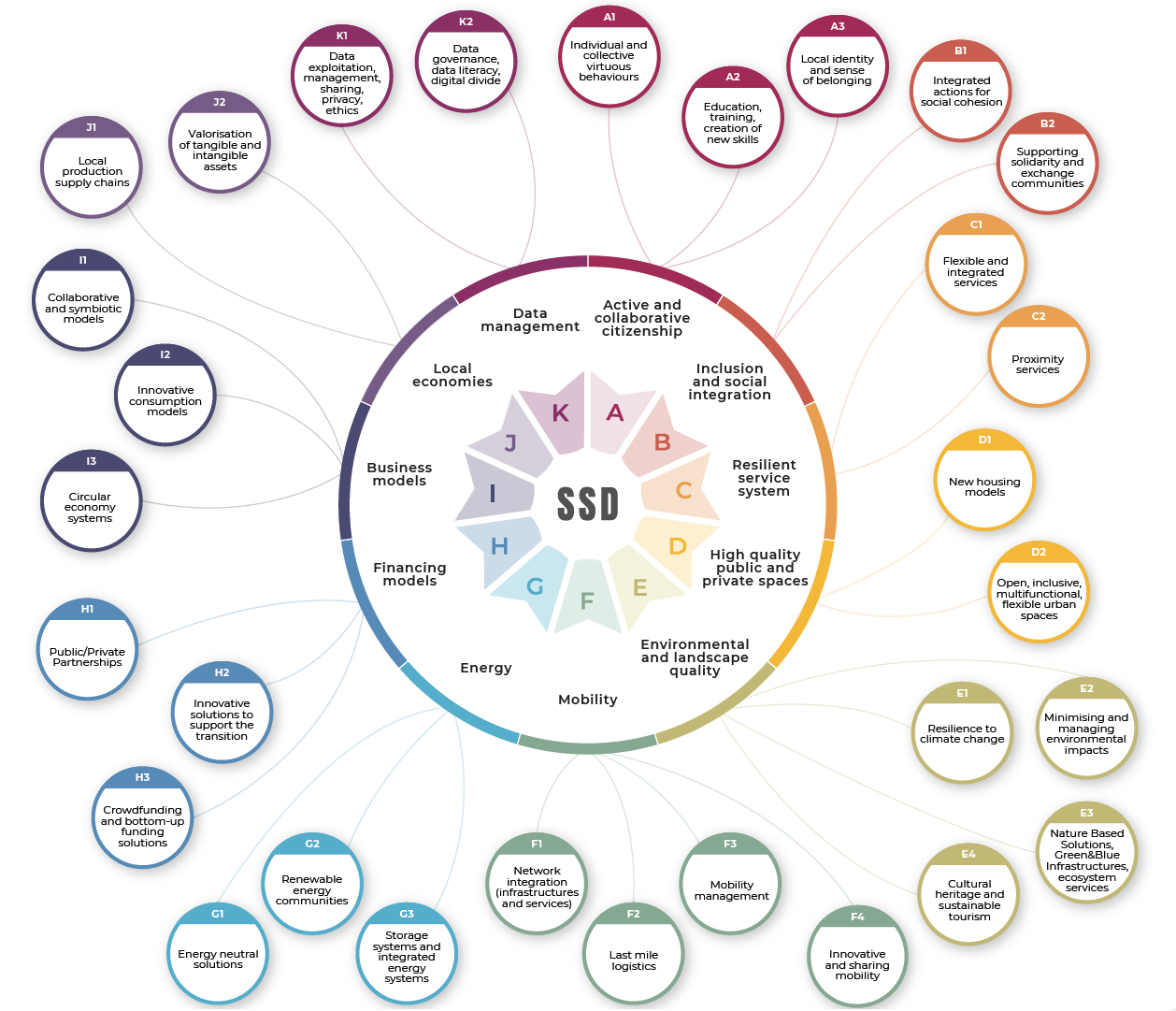 Main output is a white paper, that aims to draft some practical guidelines to deal with planning and management of urban transformations at the district scale

The white paper is divided into 11 thematic areas (pillars) to represent urban districts from a smart and sustainable point of view and to define the possible lines of action

For each pillar, some sub-areas have been identified (topics), to detail the possible actions and good practices
5
Topics and pillars
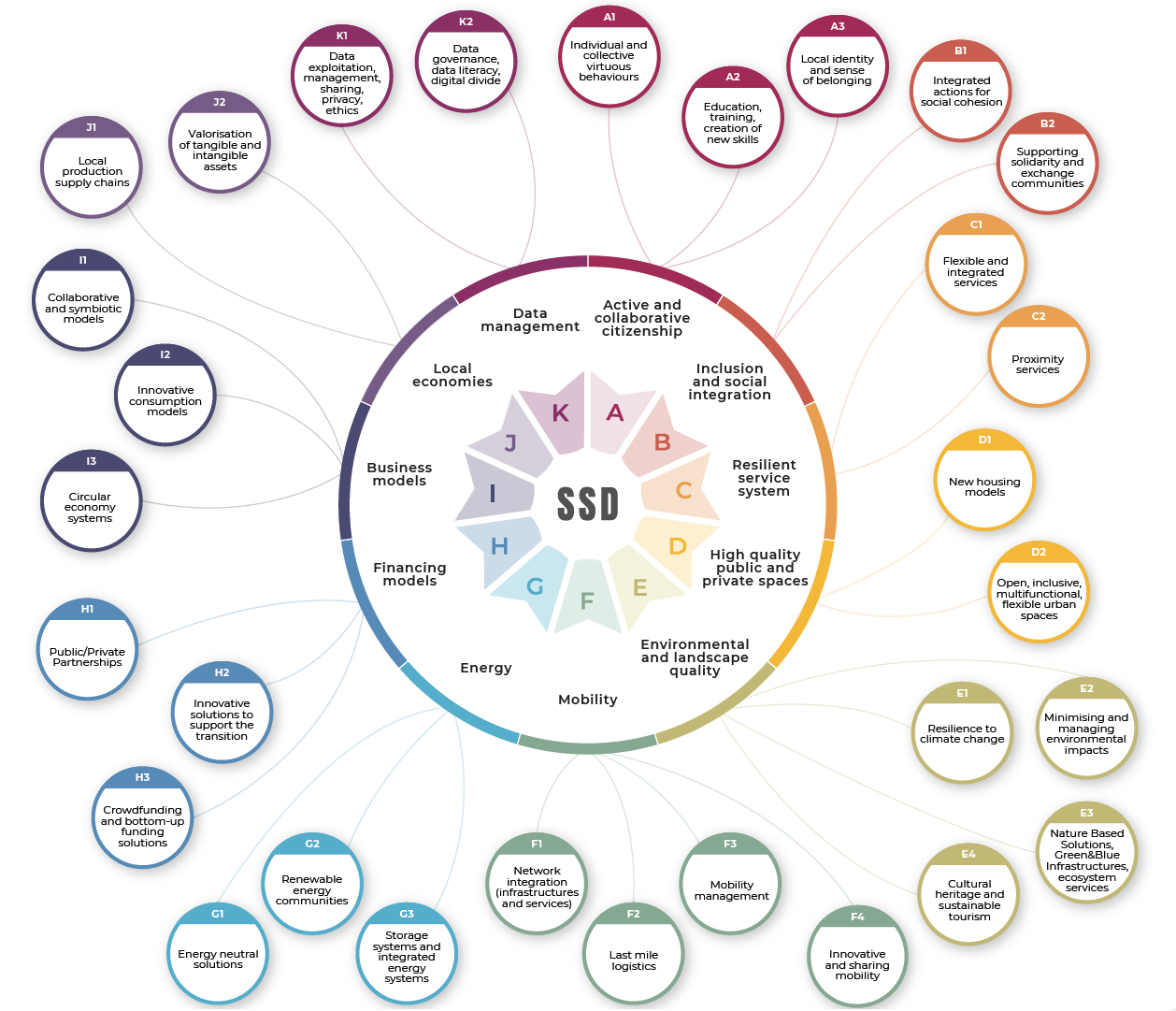 Main output is a white paper, that aims to draft some practical guidelines to deal with planning and management of urban transformations at the district scale

The white paper is divided into 11 thematic areas (pillars) to represent urban districts from a smart and sustainable point of view and to define the possible lines of action

For each pillar, some sub-areas have been identified (topics), to detail the possible actions and good practices
6
Topics and pillars
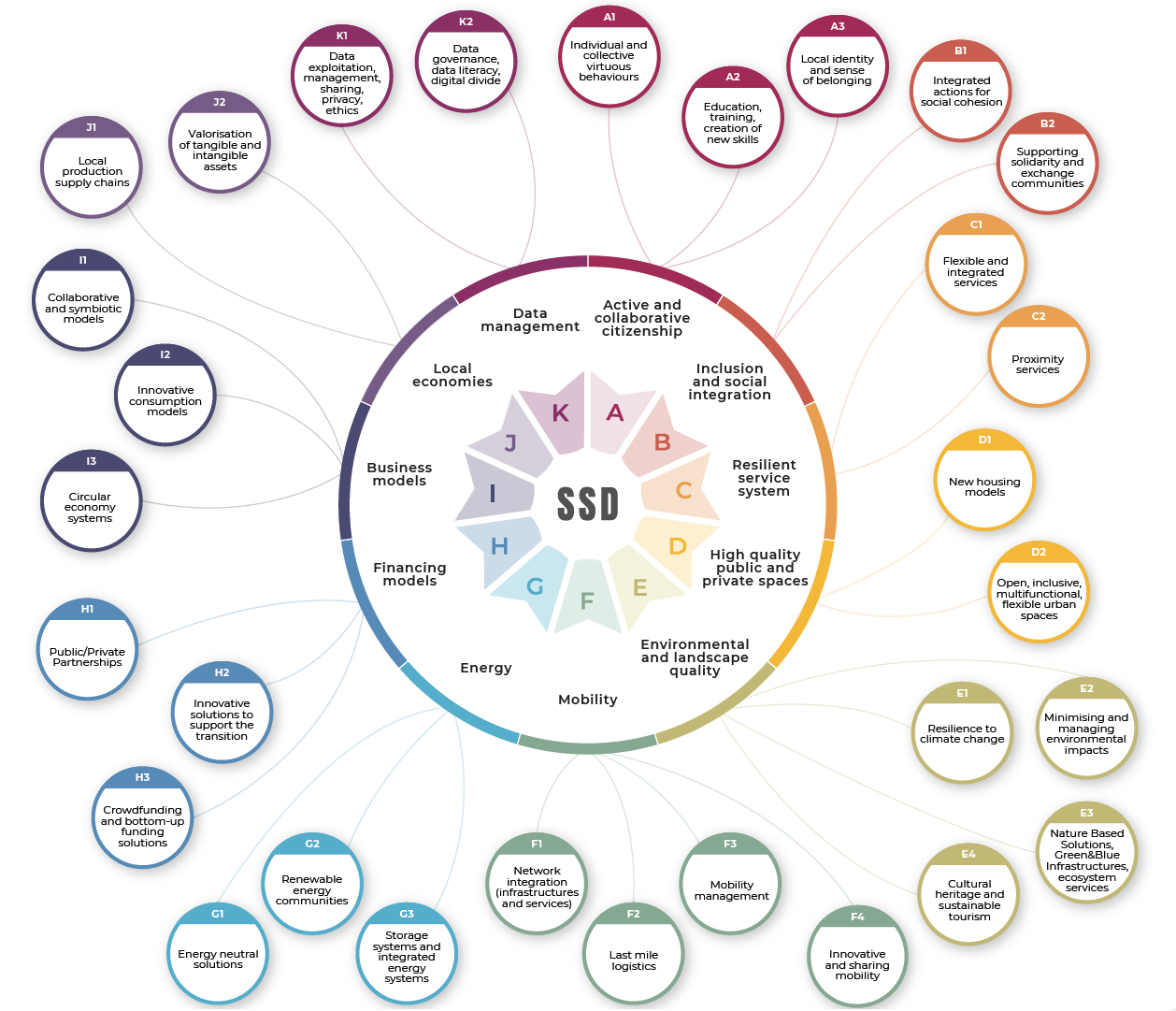 Main output is a white paper, that aims to draft some practical guidelines to deal with planning and management of urban transformations at the district scale

The white paper is divided into 11 thematic areas (pillars) to represent urban districts from a smart and sustainable point of view and to define the possible lines of action

For each pillar, some sub-areas have been identified (topics), to detail the possible actions and good practices
7
Topics and pillars
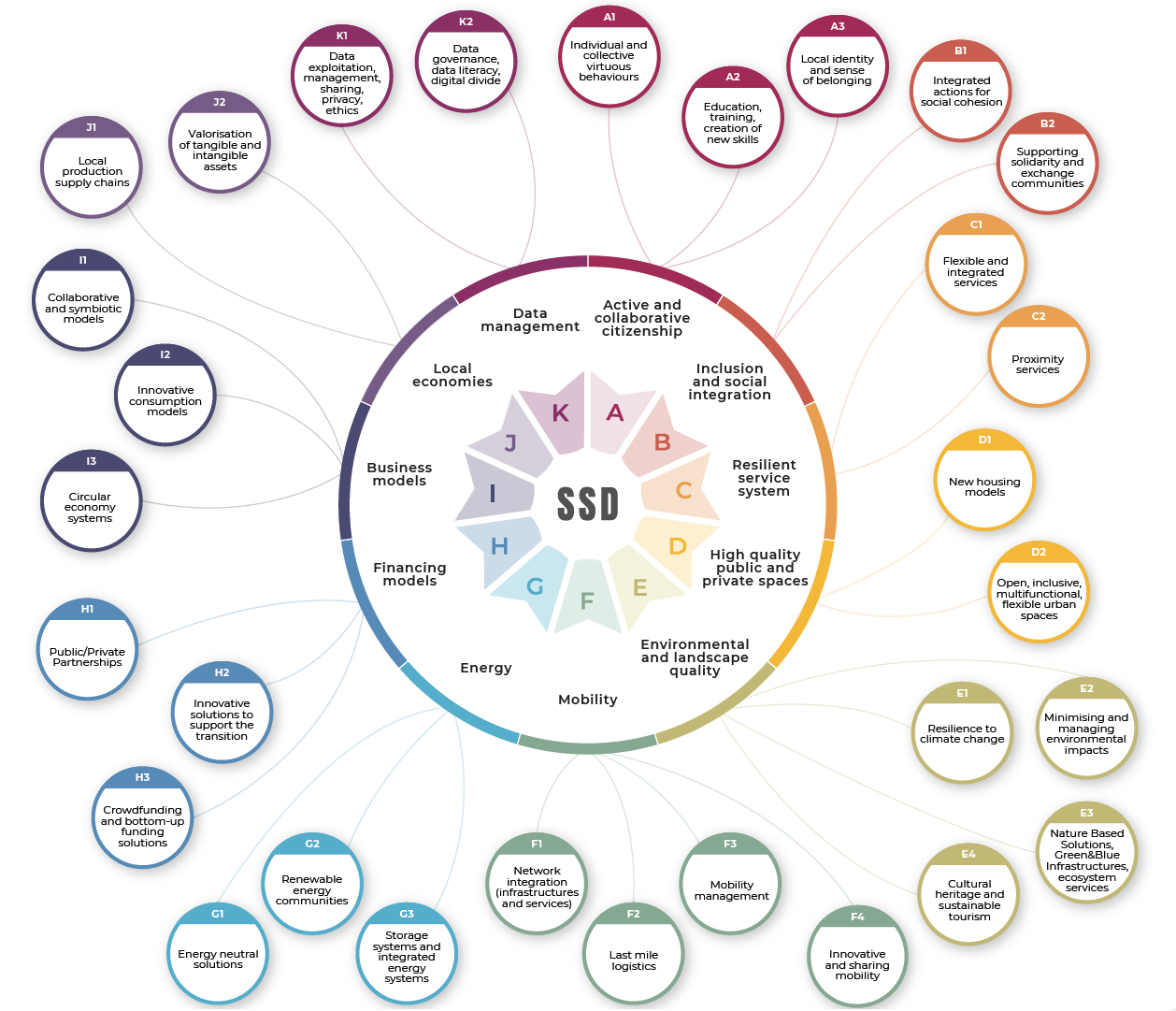 Main output is a white paper, that aims to draft some practical guidelines to deal with planning and management of urban transformations at the district scale

The white paper is divided into 11 thematic areas (pillars) to represent urban districts from a smart and sustainable point of view and to define the possible lines of action

For each pillar, some sub-areas have been identified (topics), to detail the possible actions and good practices
8
Mobility in Smart Sustainable Districts
Department of Design

Department of Mechanical Engineering


Department of Management, Economics and Industrial Engineering

Department of Electronics, Information and Bioengineering

Poliedra

Cefriel

MIP
9
Multi-Criteria Decision Aiding (MCDA)
MCDA	
a formalized (not necessarily mathematical) method to reach synthesis conclusions regarding the choice among alternatives, considering conflicting criteria measured in different units
Different MCDA methods have been proposed and used, each one has advantages and weaknesses, but all MCDA methods follow 
three main steps
Estimation of the (quantitative/qualitative) impacts of the alternatives
 and the preferences associated to the impacts
Identification
Comparison of the alternatives
(methods to synthetize the information coming from the previous steps)
Scenarios
Stakeholders
Objectives & Criteria
Alternatives
10
Stakeholder engagement: a key element
MCDA can be used to enhance stakeholder engagement and support the decision making process
making decisions transparent and repeatable
establishing the conditions for a proactive participation of the stakeholders
helping to identify and manage conflict by facilitating discussion about criteria and priorities

improve the decision process andincrease acceptance of the final outcome
11
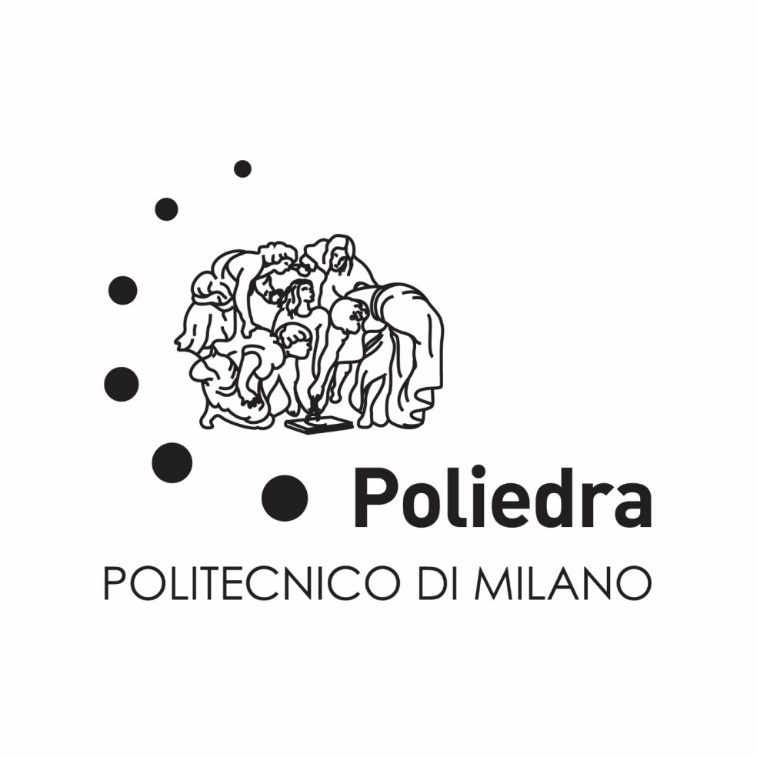 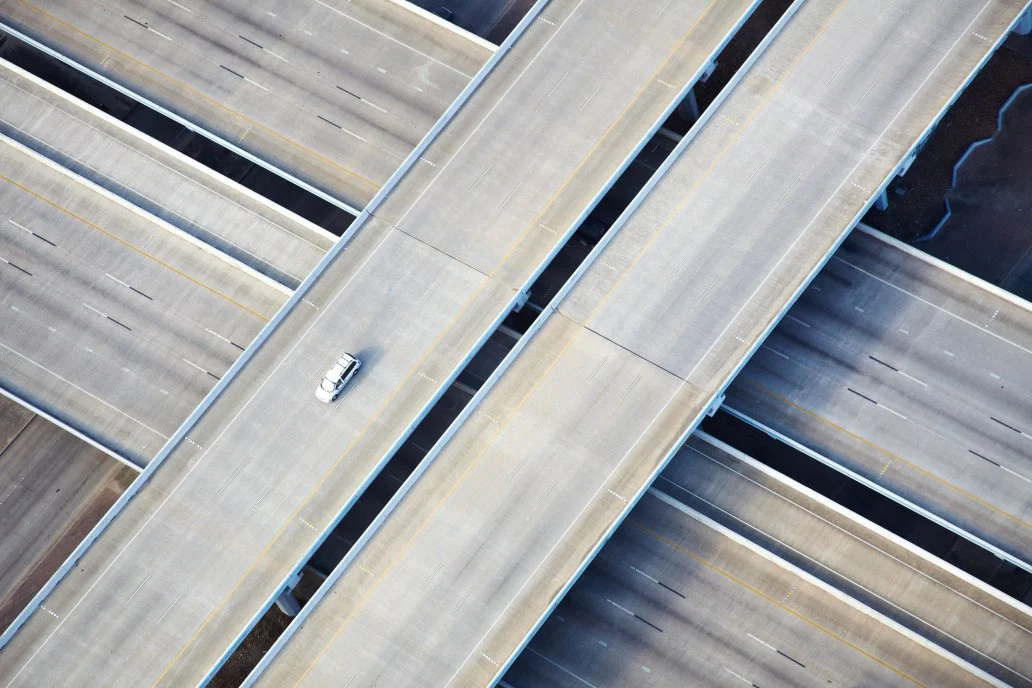 Alessandro Luè
alessandro.lue@polimi.it



www.poliedra.polimi.it 

Follow us!
linkedin.com/company/consorzio-poliedra
facebook.com/consorziopoliedra 
twitter.com/CPoliedra
https://www.technologyreview.com/2020/03/17/905264/coronavirus-pandemic-social-distancing-18-months/
we won't return to normalitybecause normality was the problem